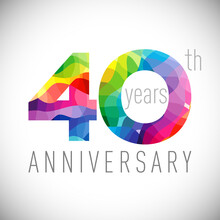 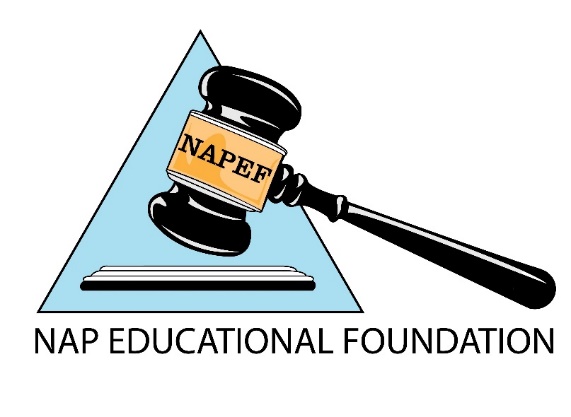 NAPEF 2023
Welcome to the Annual Meeting
NAPEF Created by Resolution to Assembly in 1983.
NAPEF was created in 1983 by action of the Biennial Convention of the National Association of Parliamentarians to provide assistance to NAP in developing, promoting, and providing parliamentary procedure educational content, material, scholarships and program.
Since then, NAPEF has donated nearly $800,000 to NAP.
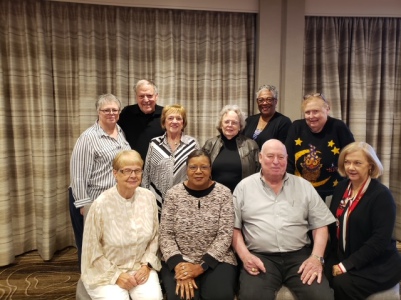 2022-2023
Trustees
Trustees:
Sandy Olson, PRP, President
Ann Guiberson, PRP, Vice-President
Alison Wallis, PRP, Secretary
Ron Stinson, PRP, Treasurer
Linda Lawson, Trustee
Nancy Sylvester, PRP, Trustee
Wanda Sims, PRP, NAP Liaison
Carl Silverman, PRP, Grant Chairman
Ramona Hill, PRP, Webmaster
Carol Habgood, PRP, Scholarship Chairman
Cyndy Launchbaugh, Adviser
Life Contributors
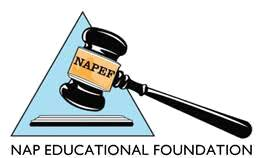 History
An excerpt from Exhibit B minutes of 11/11/85. 
“Our goal is to earn interest on the
 investments of contributions that
will be used to promote the
educational purposes of NAP
 and thus alleviate the financial
 strain on NAP.”
Incorporated in 1984
Assets $8,349.54;
 Income $4,774.73; 
Expenses: $3,274.02. 
Grant to NAP: $475.00.
Partnership Agreement 2022
$15,000 annually to NAP Educational Development
$5,000 annually to NAP Educational endeavors and opportunities like the NAP Spring Conference and NAP University
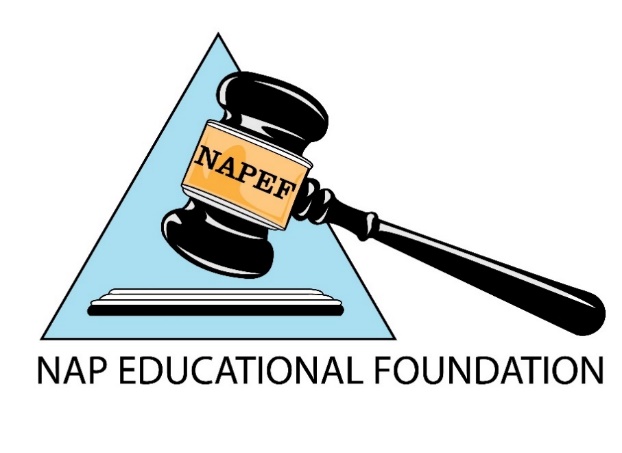 Vision Statement
NAPEF is the leader in supporting superior parliamentary procedure educational programs and resources.
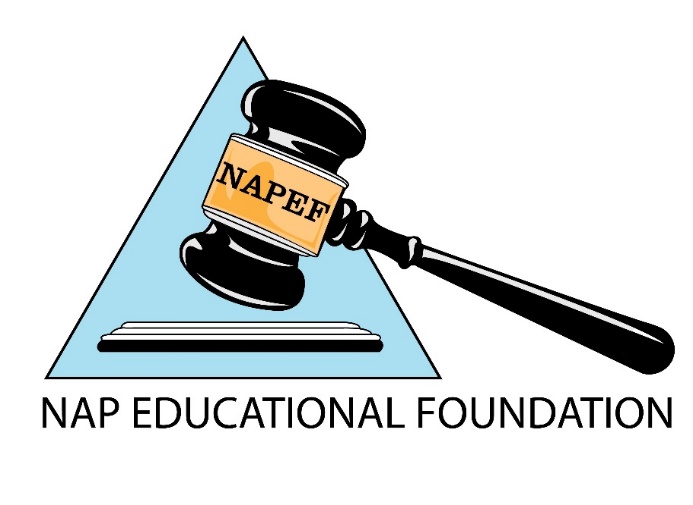 NAPEF MISSION
NAPEF supports the National Association of Parliamentarians and others by funding educational programs and resources that empower everyone to have efficient, effective, and fair meetings.
Partnership with NAP
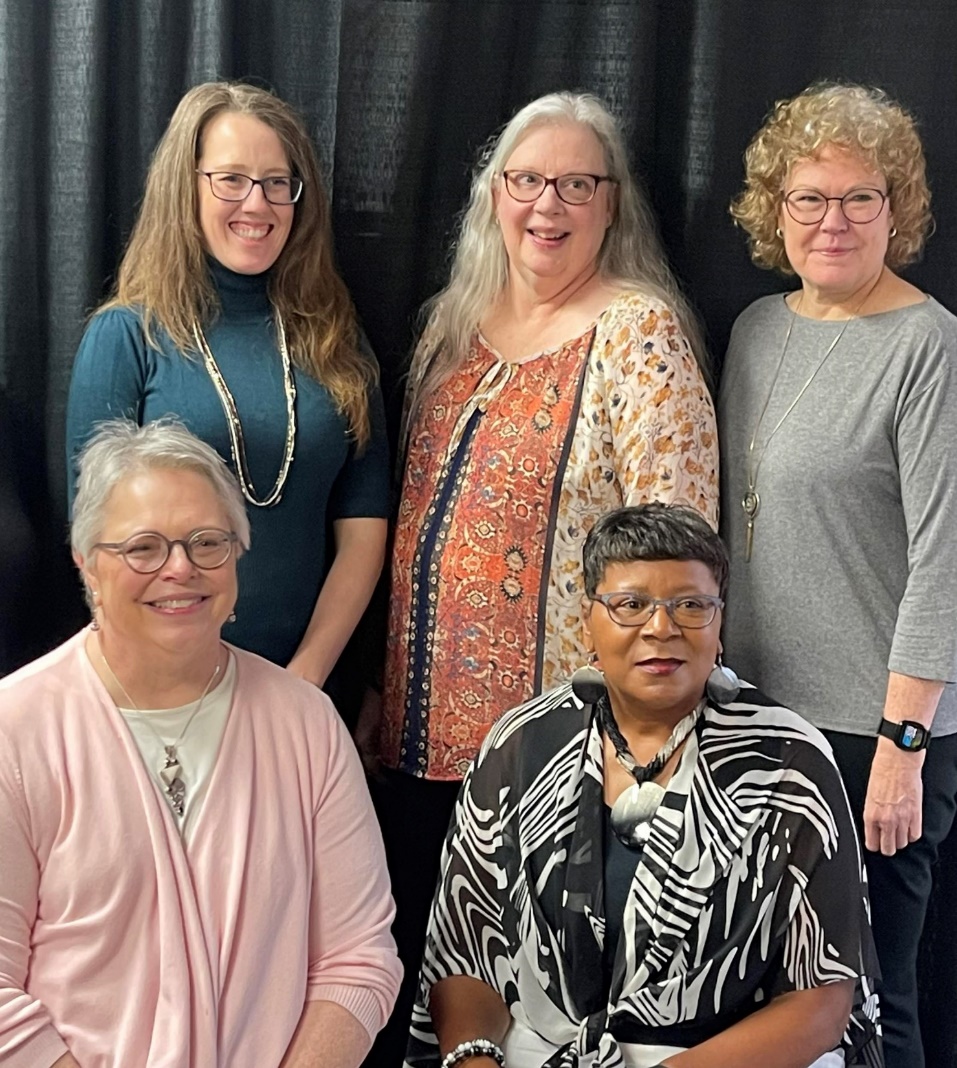 Cyndy Launchbaugh and Staff—Thank you!
President’s Report
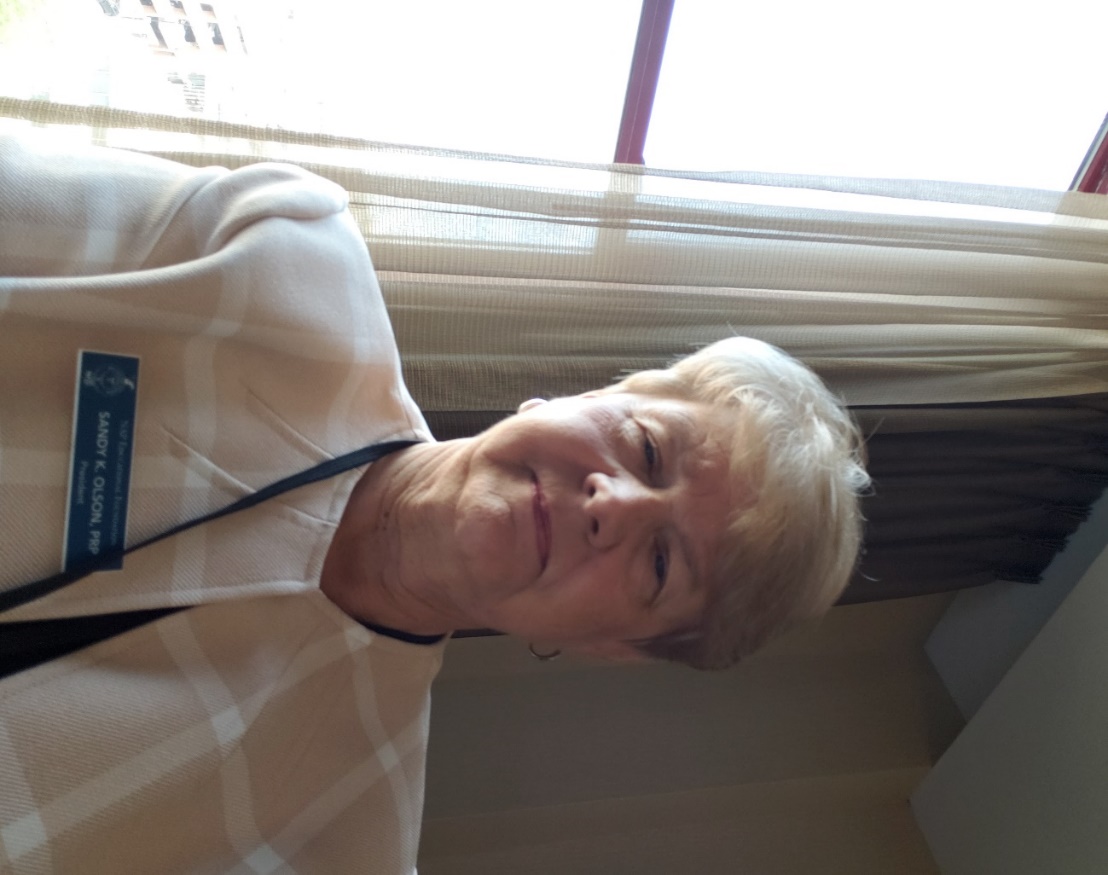 Prepared the agenda and chaired all meetings 
Contributed and worked with fundraising committee to promote annual event and online book auction
Served on the investment, grants, planned giving, and fundraising committees
Worked to promote learning labs for Presiding and Parliamentarian
Thank you for your support and encouragement during these many years
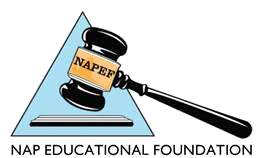 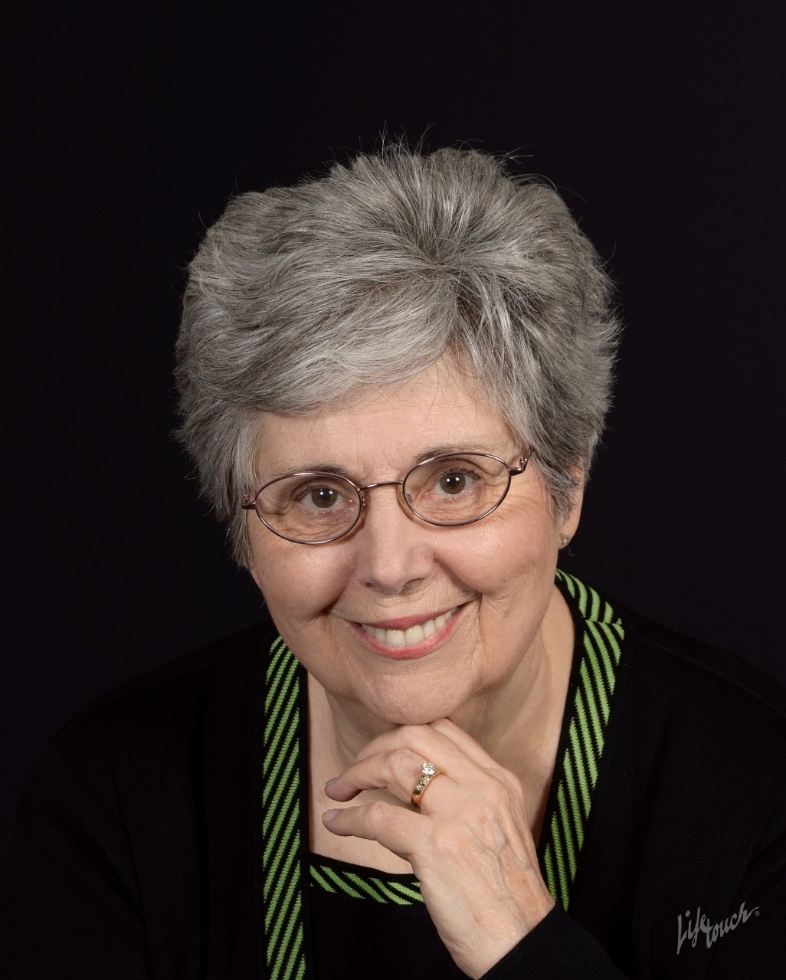 Vice President’s  Report
Attended board meetings. 
Assisted the President as needed.
Served on the finance committee
Served as chair of Contributorship and Fundraising Committee
Thank you for the opportunity to serve.
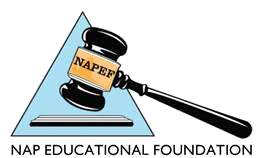 Secretary’sReport
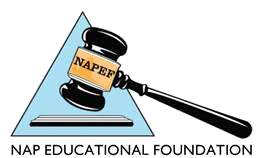 Took notes at meetings
 Promptly wrote the minutes  and provided them to the trustees.
 Attended all meetings.
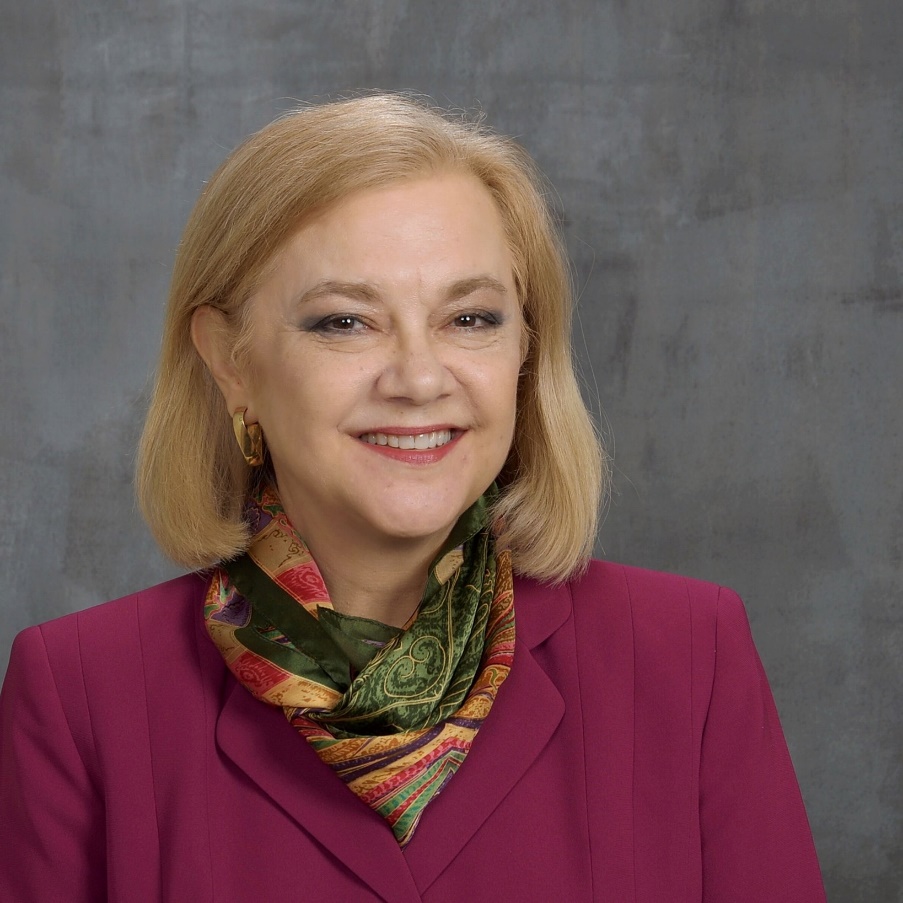 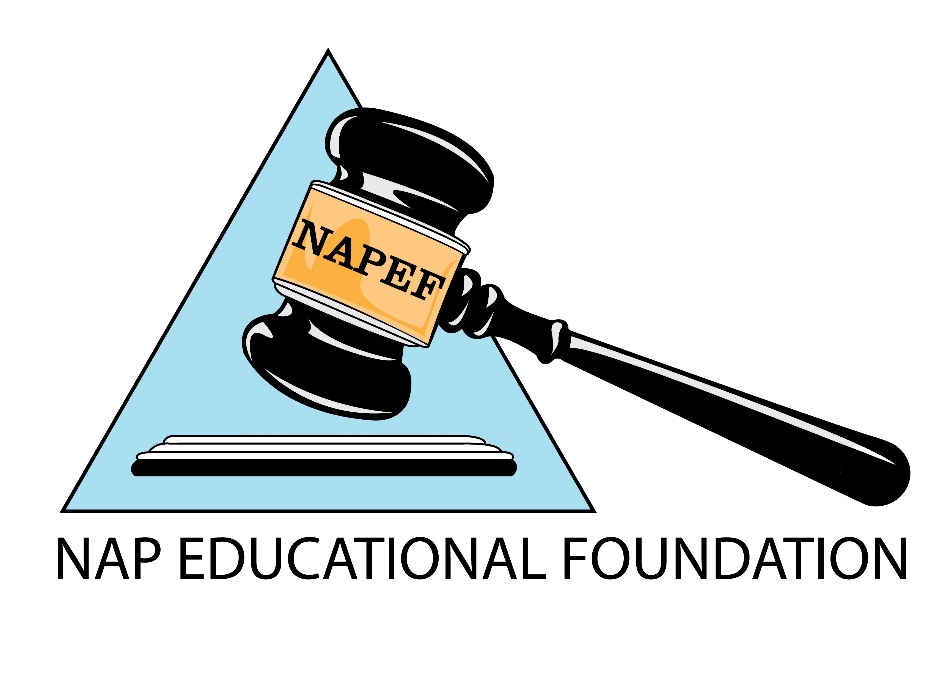 Treasurer’sReport
Audit Report and 990 filed and provided documentation
Current funds, checking, savings, investments
Served as chairman of the investments committee and assisted the audit committee
Chairman of Planned Giving
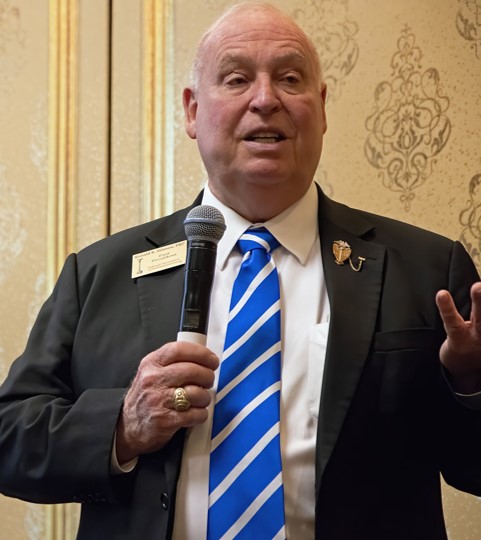 Planned Giving
1. IRA Required Minimum Distribution: The donor may designate NAPEF to receive the RMD. The benefit to the donor is that the contribution is nontaxable. The donor contacts the financial institution that administers the IRA to arrange the distribution of the RMD to NAPEF.
 
2. Wills/Trusts: Donors may contribute to NAPEF through a provision in their wills or trusts, or through amendments or codicils to those documents.
 
3. Investment Gifts: Individuals may donate securities to NAPEF. That provides a tax benefit to the donors. The donors would contact their investment advisor to arrange these actions.
 
4. Designation of Beneficiary on Financial Accounts:  Members may designate NAPEF to receive funds “Payable on Death” on financial accounts, such as checking or savings accounts.  Members would contact their financial institution to make the designation.
 
5. Life Insurance Proceeds: Members would contact their insurance agent to designate NAPEF as the beneficiary on an insurance policy.
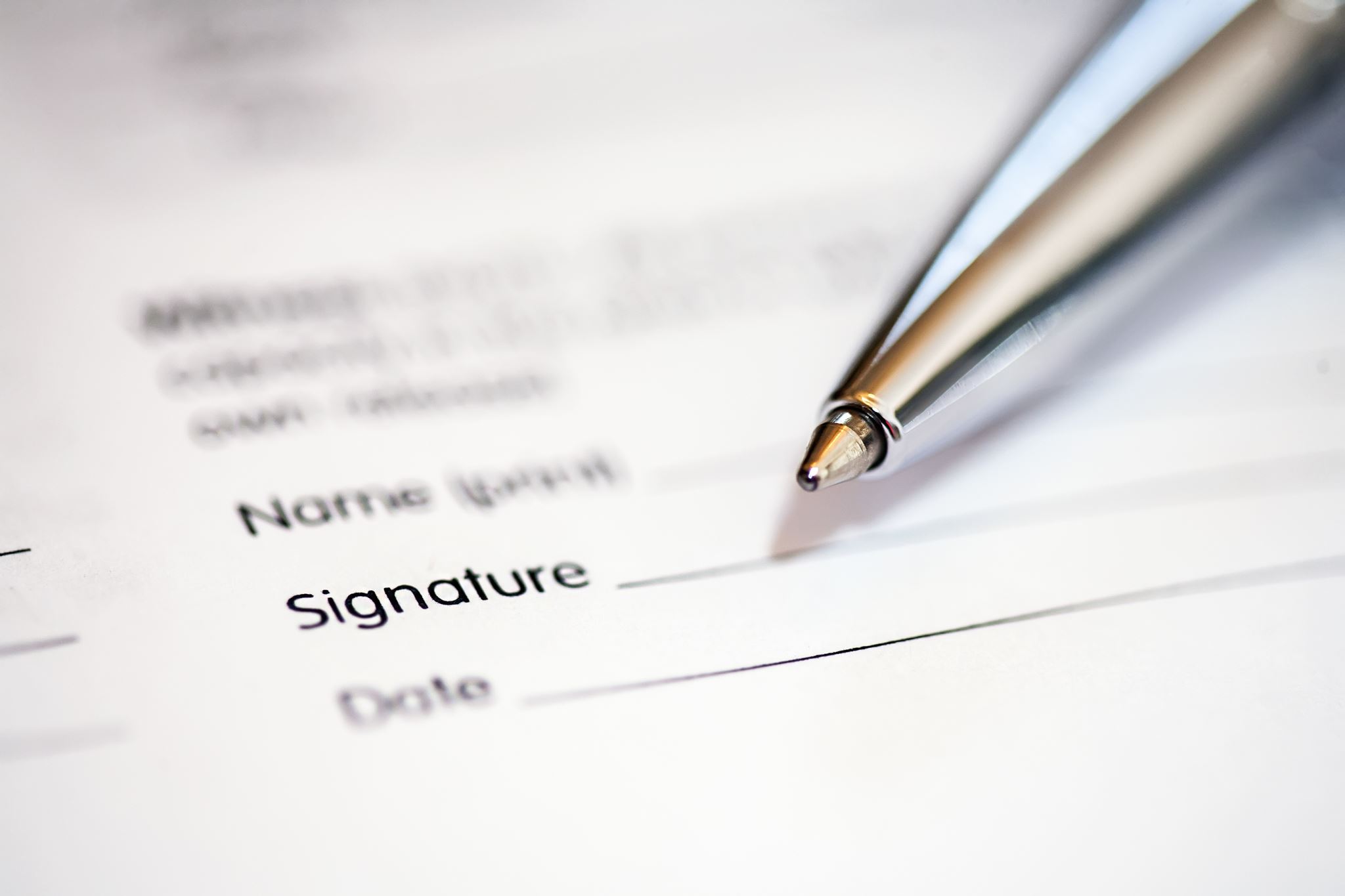 Planned Giving
1. IRA Required Minimum Distribution: Designate the RMD to NAPEF.
 
2. Wills/Trusts: Contribute to NAPEF through a wills or trusts 
 
3. Investment Gifts: Donate securities to NAPEF.  
 
4. Designation of Beneficiary on Financial Accounts:   Designate NAPEF to receive funds “Payable on Death”  
 
5. Life Insurance Proceeds:  Designate NAPEF as  beneficiary
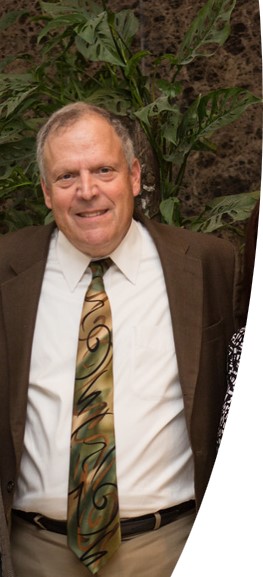 Carl Silverman, Chair
Grants Committee
San Antonio, Texas Parliamentary Institute $2,000
Jack and Jill of America, Orlando Chapter
$1990
Developed new grant application and rubric
Webmaster Ramona Hill
Website:   www.napef.org
E-Blast
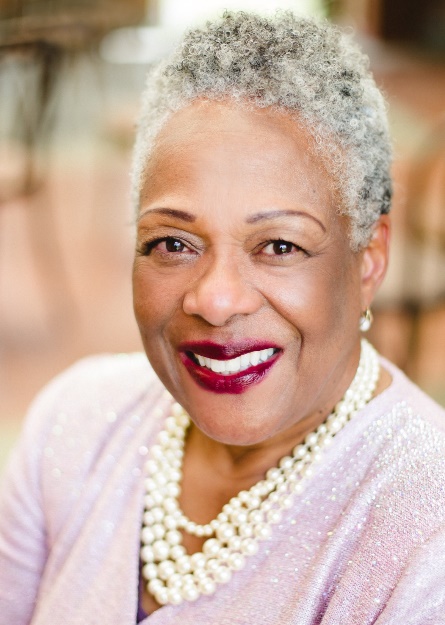 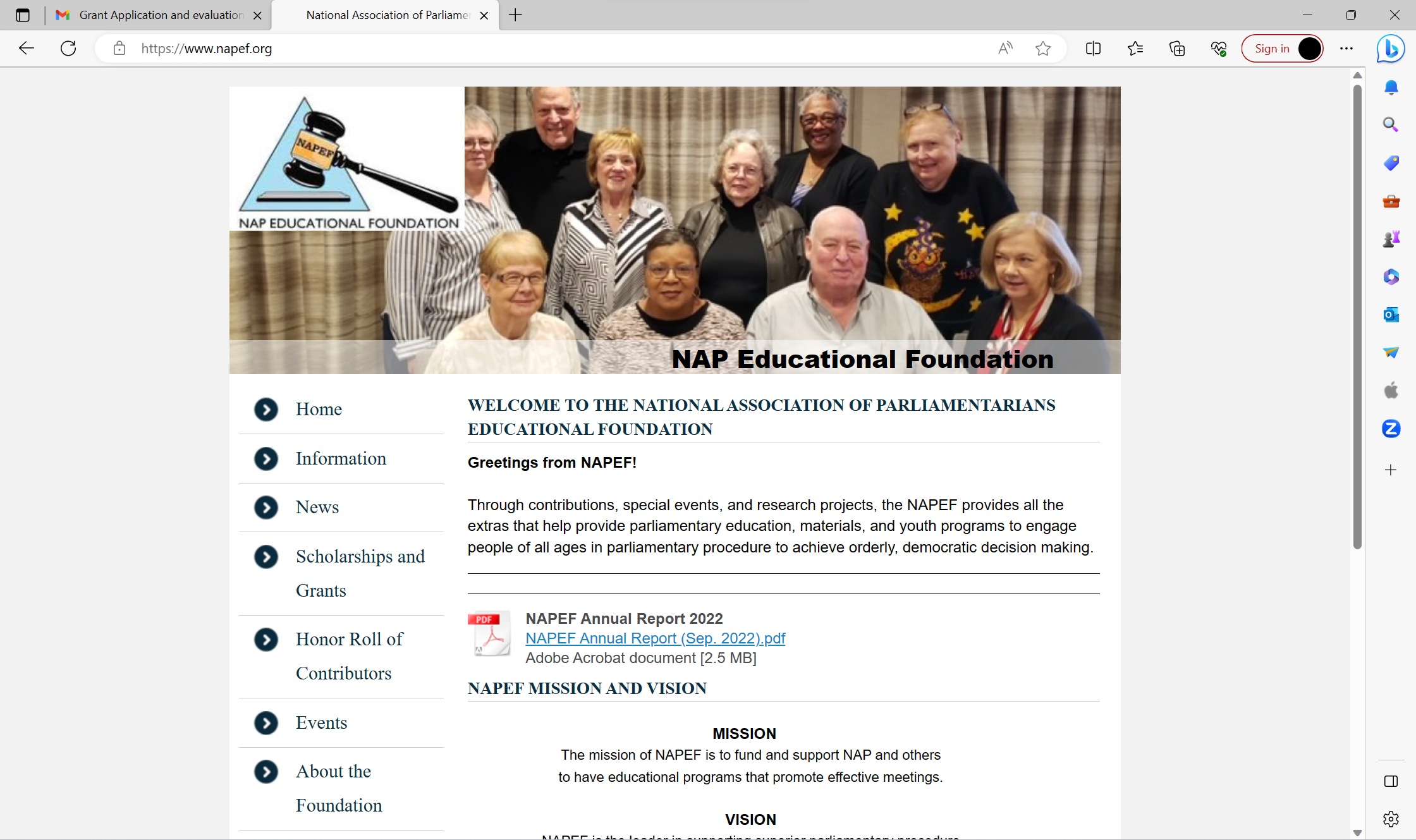 Fundraising and Contributions Chairman Ann Guiberson
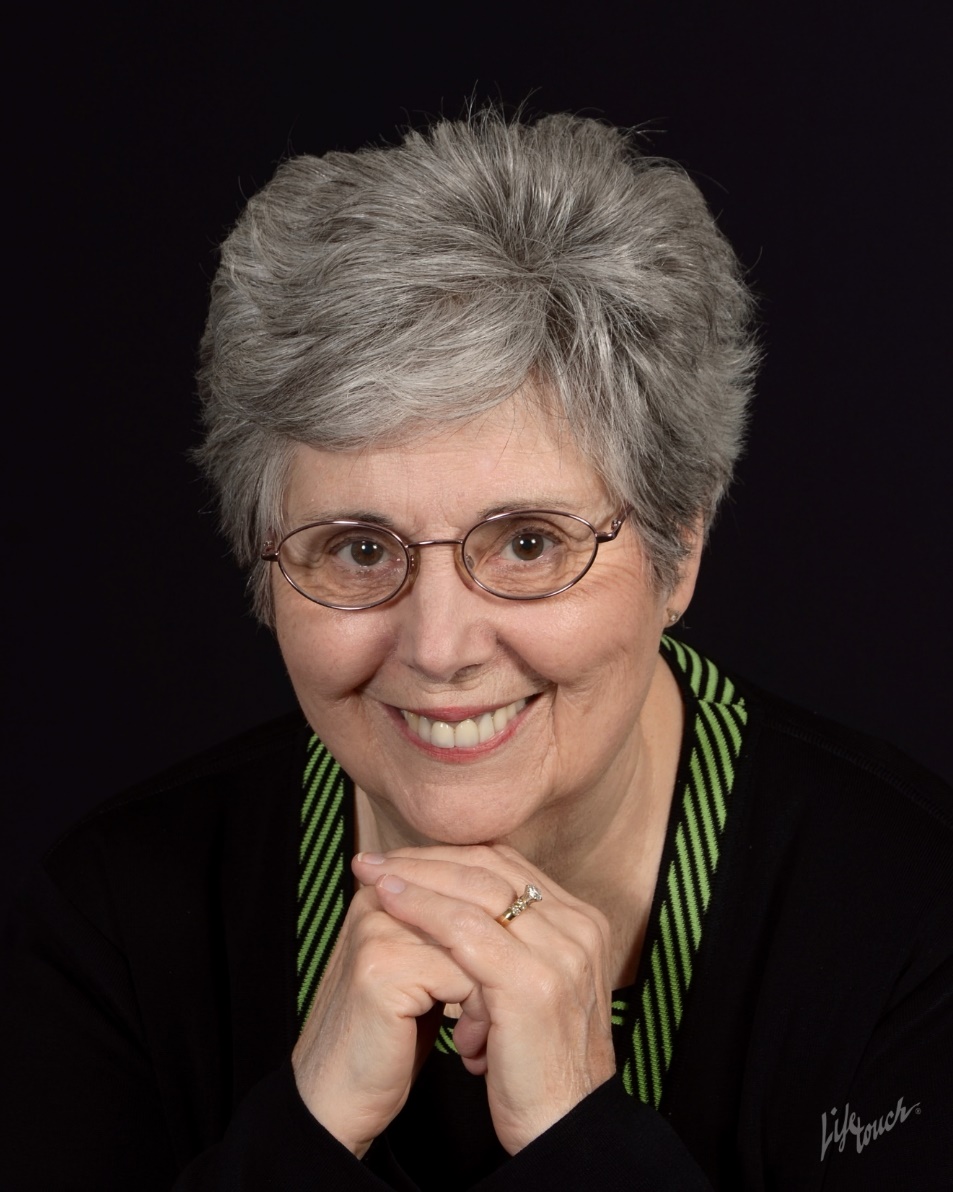 Virtual Online Auction

Contributor Recognition

Adventures--Ballgame
Online Book Auction
Online Book Auction 2023
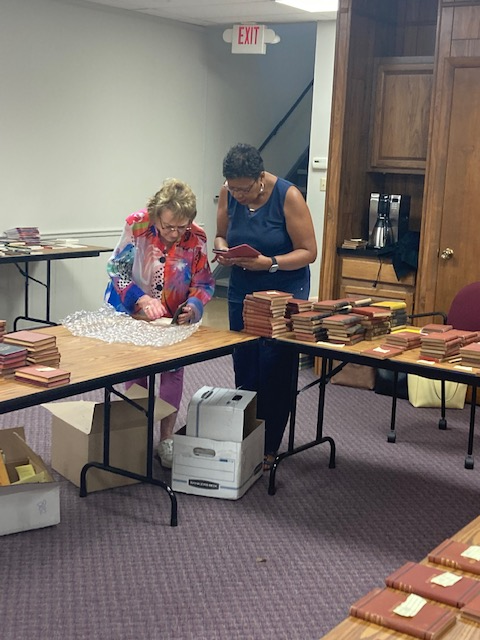 Join the Adventure
Carol Habgood, Chair
Scholarship Committee
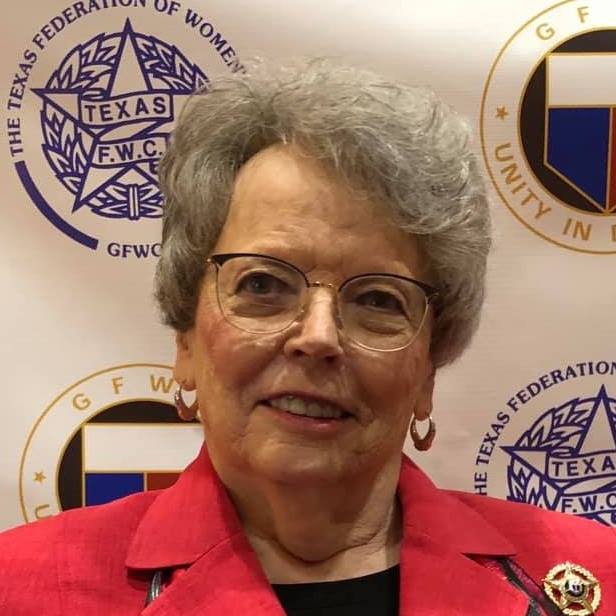 Alice Ragona Memorial Scholarship
Young Professional Scholarship
Student Intern Scholarship
Viola Brannen Memorial Scholarship for Travel
Carol Habgood, Chair
Scholarship Committee
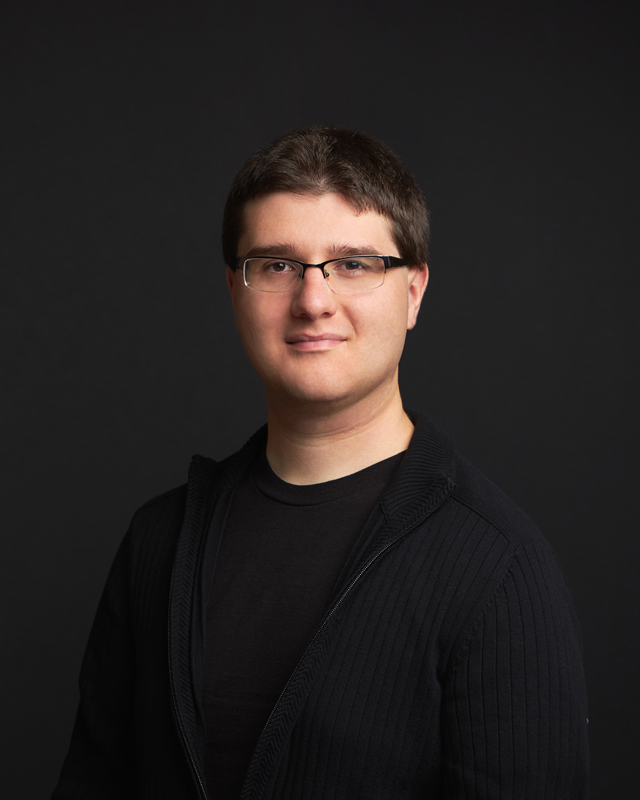 2023 NAP dues scholarship winner
Congratulations,Peter Klapes
NEWViola Brannen Memorial Scholarship
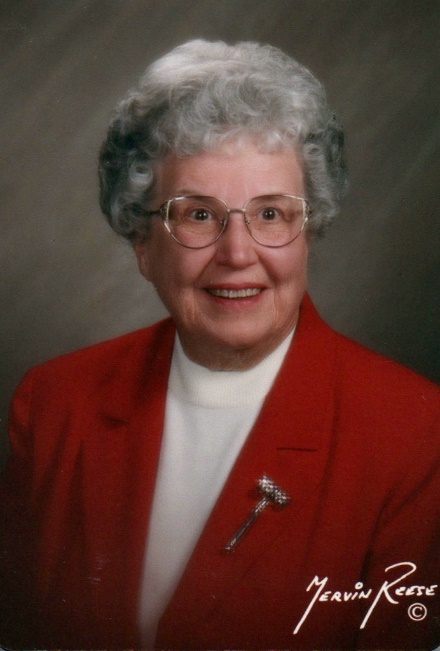 To attend in person the NAP National Training Conference or the NAP Biennial Convention
Awarded to member who has been a member of NAP for at least one year and who plans to attend the NTC or Biennial Convention in person
2 scholarships will be awarded annually—August 1 deadline
Viola Brannen Scholarship Winner 2023
Congratulations,
Lynna Gene Cook, PRP
Lincoln, Nebraska
Dr. Todd Ellis
Kalamazoo, Michigan
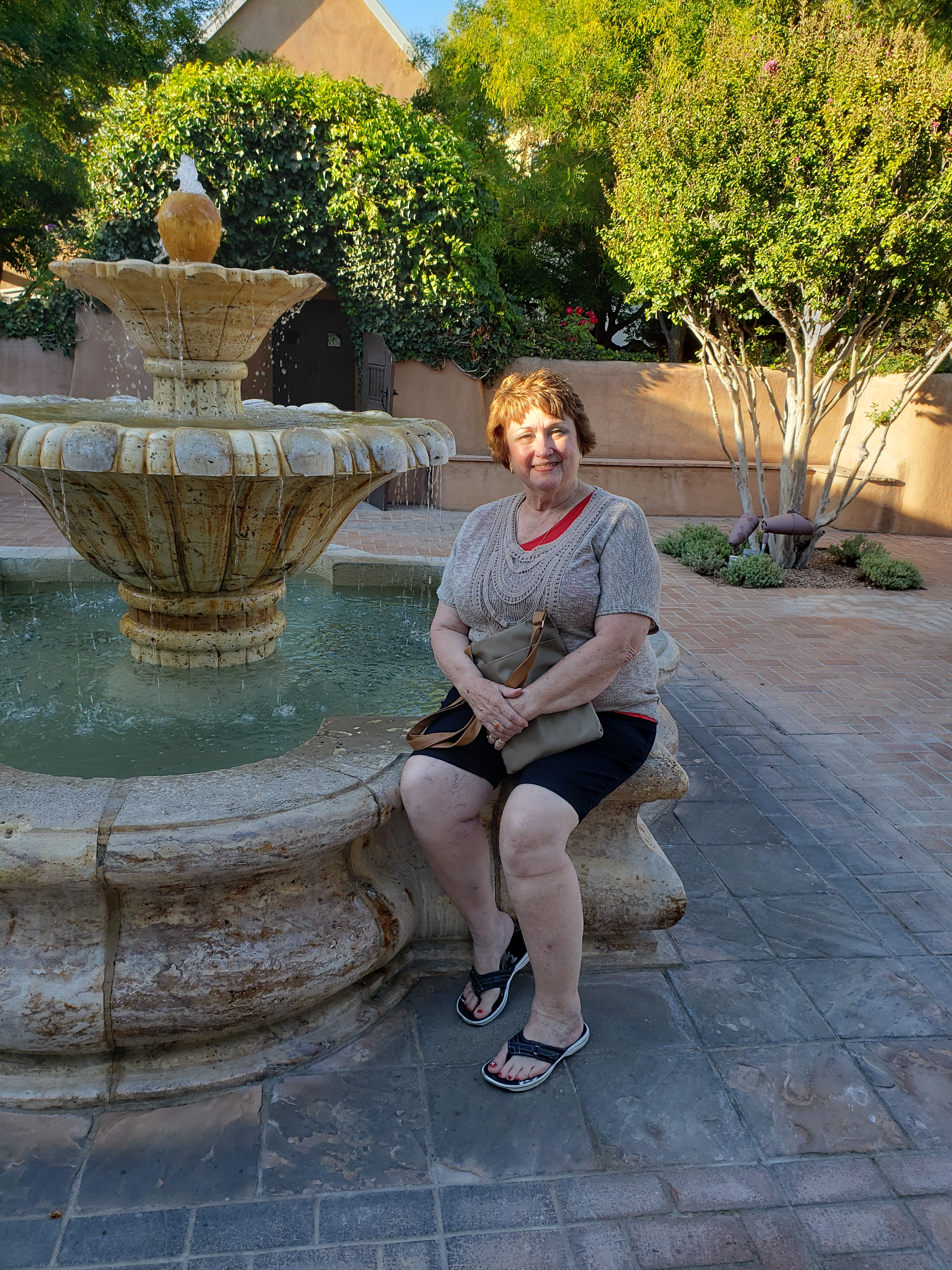 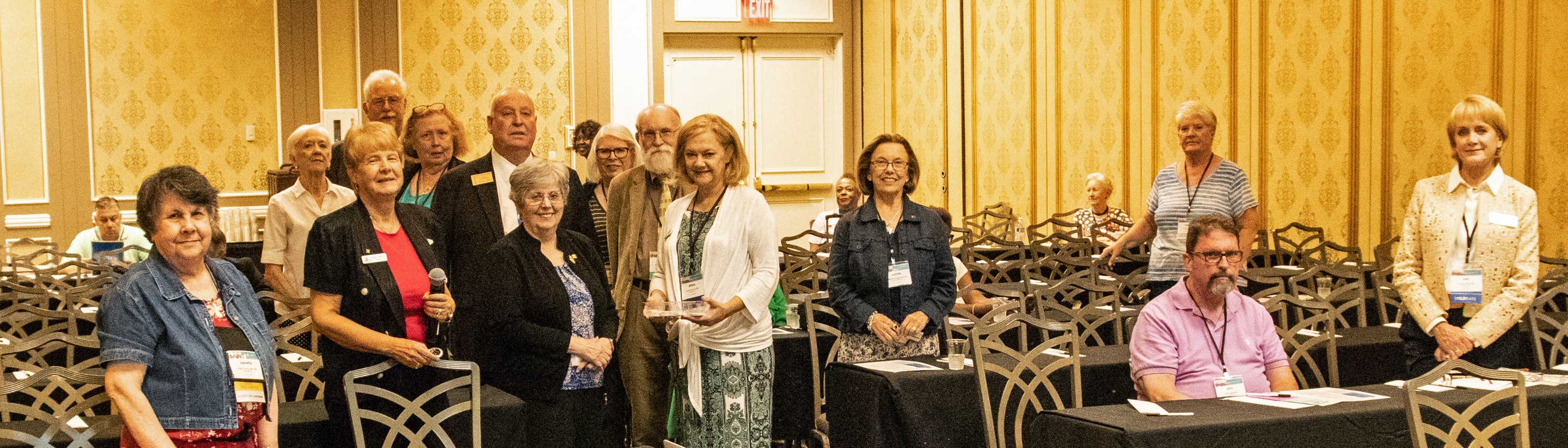 -
Supporters
Friends
Double Diamond
Diamond Ruby
 Diamond Sapphire
Contributorship
New Levels:

Platinum--$30,000
Titanium--$50,000
New Platinum Contributor
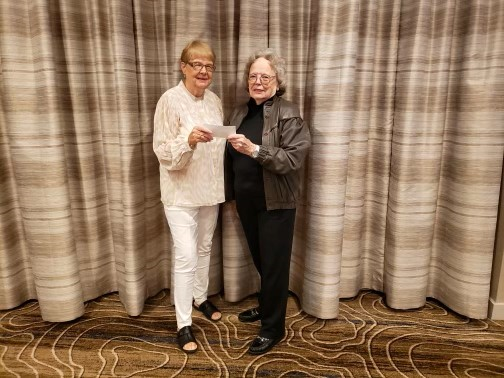 Contributors Who Changed to New Levels:
Willie Evans - Life
Ann Guiberson - Diamond Sapphire
Mary Messerschmidt – Diamond Ruby
Rollie Cox - Diamond Diamond
Jim Lawson - Diamond Diamond
Carol Habgood - Platinum
NAPEF: Looking to the Future
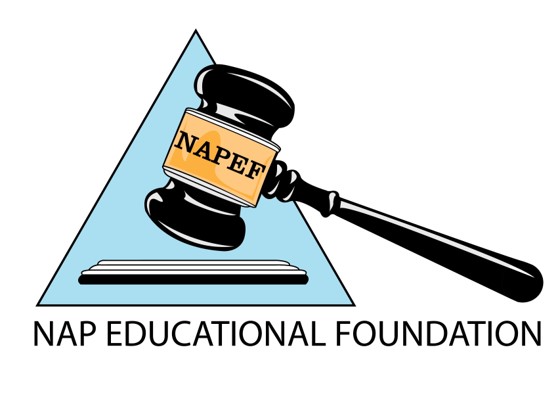